Happy Thanksgiving
Whoa!
It could be the part of the presentation where you can introduce yourself, write your email…
01 Introduction
Here you could describe the topic of the section
02 Presentation
Here you could describe the topic of the section
03 Analysis
Here you could describe the topic of the section
04 Conclusion
Here you could describe the topic of the section
“This is a quote. Words full of wisdom that someone important said and can make the reader get inspired.”
-Someone Famous
01. This Is a Great Headline
You could enter a subtitle here if you need it
The Slide Title Goes Here!
Do you know what helps you make your point clear?Lists like this one:
They’re simple 
You can organize your ideas clearly
You’ll never forget to buy milk!

And the most important thing: the audience won’t miss the point of your presentation
01 Section
You could enter a subtitle here if you need it
Maybe You Need to Divide the Content
Mercury
Venus
Mercury is the closest planet to the Sun and the smallest one in the Solar System—it’s only a bit larger than our Moon. The planet’s name has nothing to do with the liquid metal, since it was named after the Roman messenger god, Mercury
Venus has a beautiful name and is the second planet from the Sun. It’s terribly hot—even hotter than Mercury—and its atmosphere is extremely poisonous. It’s the second-brightest natural object in the night sky after the Moon
You Could Use Three Columns, Why Not?
Mercury
Venus
Saturn
Mercury is the closest planet to the Sun and the smallest one in the Solar System
Venus has a beautiful name and is the second planet from the Sun. It’s terribly hot
Saturn is the ringed planet. It’s a gas giant, composed mostly of hydrogen and helium
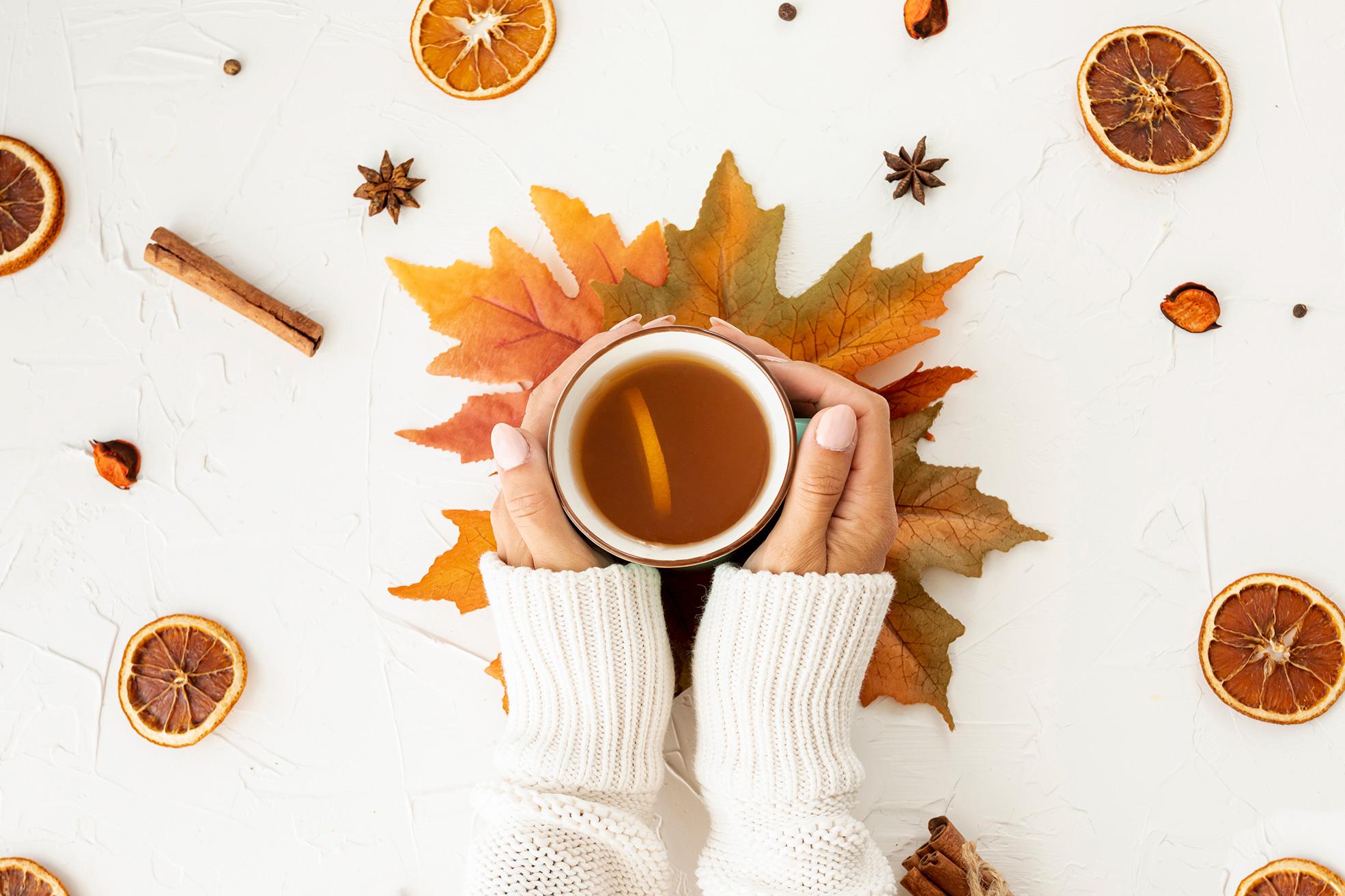 A Picture Always Reinforces the Concept
If you want to replace this picture in Google Slides, select it, right-click and choose Replace image > Upload from computer. Open the file that you want and then adjust it if needed. In PowerPoint, select the picture, right-click and choose Change Picture. Open the file and adjust it.
Awesome Words
Reinforce the Concept Using Infographics!
50%
Neptune
Neptune is the fourth-largest planet by diameter in our Solar System
20%
30%
Venus
Mars
Despite being red, Mars is actually a cold place. It’s full of iron oxide dust
Venus has a beautiful name, but it’s terribly hot, even hotter than Mercury
If You Want to Modify This Graph, Click on It, Follow the Link, Change the Data and Replace It
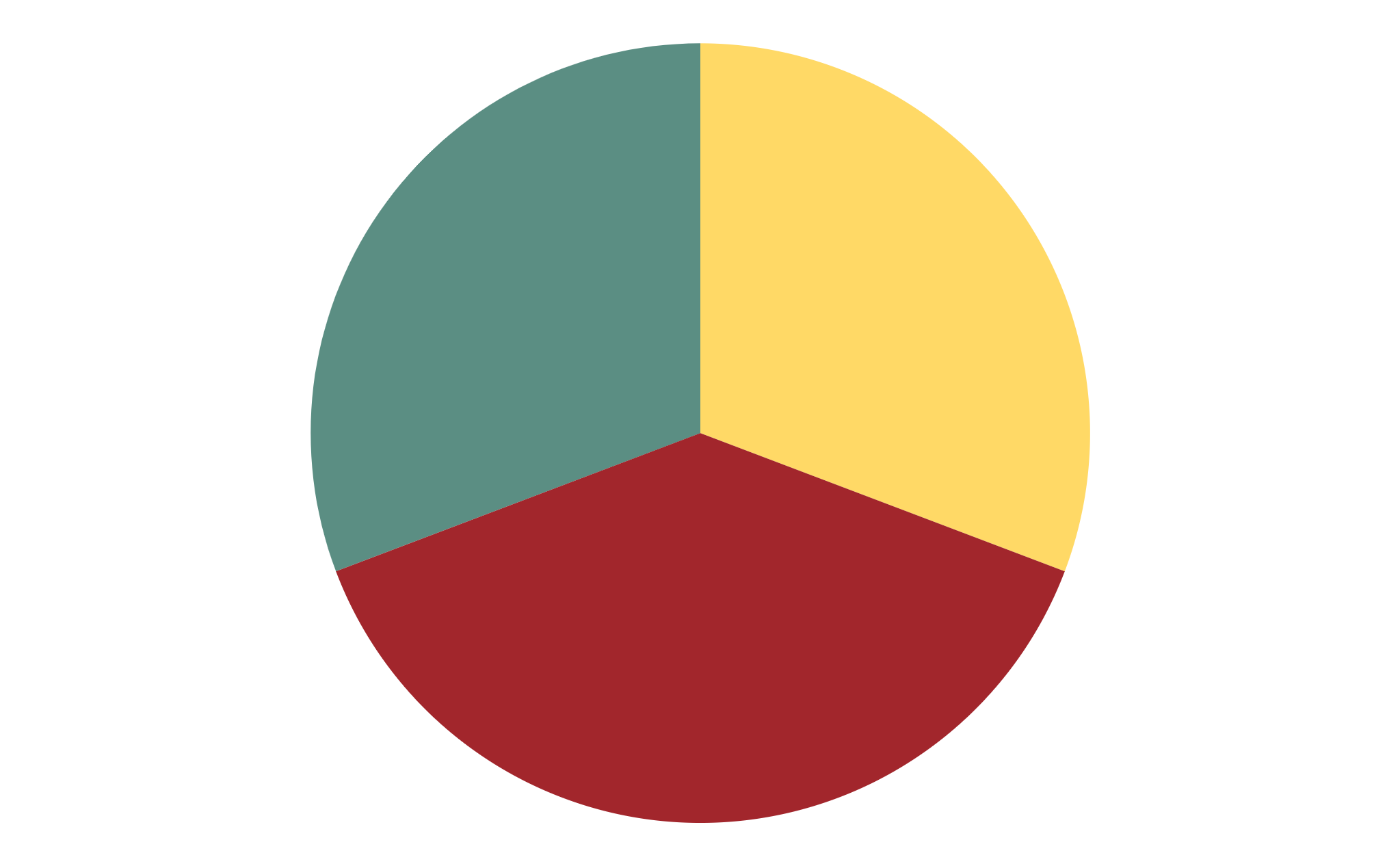 Mars
Saturn
30%
30%
Despite being red, Mars is a cold place. It’s full of iron oxide dust
Saturn is a gas giant, composed mostly of hydrogen and helium
40%
Venus
Venus has a beautiful name and is the second planet from the Sun
Infographics Make Your Idea Understandable…
Step 1
Step 2
Step 3
Step 4
Jupiter is a gas giant and the biggest planet in our Solar System
Despite being red, Mars is actually a cold place. It’s full of iron oxide dust
Venus has a beautiful name and is the second planet from the Sun
Saturn is a gas giant, composed mostly of hydrogen and helium
… And the Same Goes for Tables
This Is a Map
Jupiter is a gas giant and also the biggest planet in our Solar System. It’s also the fourth-brightest object in the sky
A Timeline Always Works Fine
Mars
Neptune
Mercury
Saturn
Mercury is the closest planet to the Sun and the smallest one in our Solar System
Despite being red, Mars is actually a cold place. It’s full of iron oxide dust
Neptune is the farthest planet from the Sun and the fourth-largest by diameter
Saturn is the ringed one. It’s composed mostly of hydrogen and helium
How about the Percentages?
Neptune is the farthest planet from the Sun and the fourth-largest by diameter
Saturn is the ringed one. It’s composed mostly of hydrogen and helium
Despite being red, Mars is a cold place. It’s full of iron oxide dust
50%
35%
15%
Do You Prefer These Other Percentages?
15%
10%
25%
50%
Mercury is the closest planet to the Sun and is only a bit larger than our Moon
Despite being red, Mars is actually a cold place. It’s full of iron oxide dust
Neptune is the farthest planet from the Sun and the fourth-largest by diameter
Saturn is the ringed one. It’s composed mostly of hydrogen and helium
4,498,300,000
Big numbers catch your audience’s attention
333,000.00
earths is the Sun’s mass
24h 37m 23s
is Jupiter’s rotation period
386,000 km
is the distance between the Earth and the Moon
Sometimes, Reviewing Concepts Is a Good Idea
Mars
Venus
Mercury
Despite being red, Mars is actually a cold place. It’s full of iron oxide dust
Venus has a beautiful name and is the second planet from the Sun
Mercury is the smallest planet in our Solar System
Jupiter
Saturn
Neptune
Jupiter is a gas giant and the biggest planet in our Solar System
Saturn is a gas giant, composed mostly of hydrogen and helium
Neptune is the fourth-largest planet in our Solar System
Our Services
$35

You can explain your product or your service

Characteristic
Characteristic
$60

You can explain your product or your service

Characteristic
Characteristic
$85

You can explain your product or your service

Characteristic
Characteristic
Basic
Basic
Pro
Premium
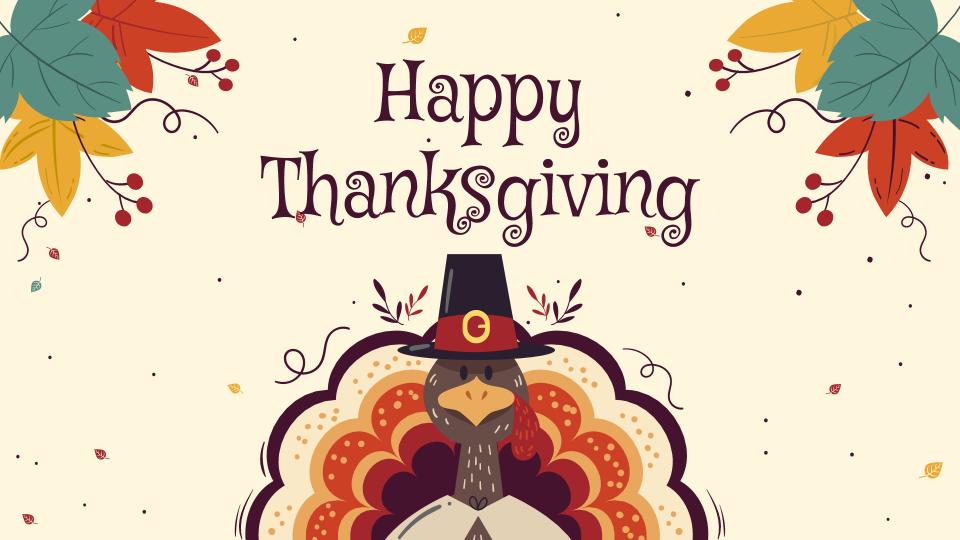 Desktop Software
You can replace the image on the screen with your own work. Just delete this one, add yours and send it to the back
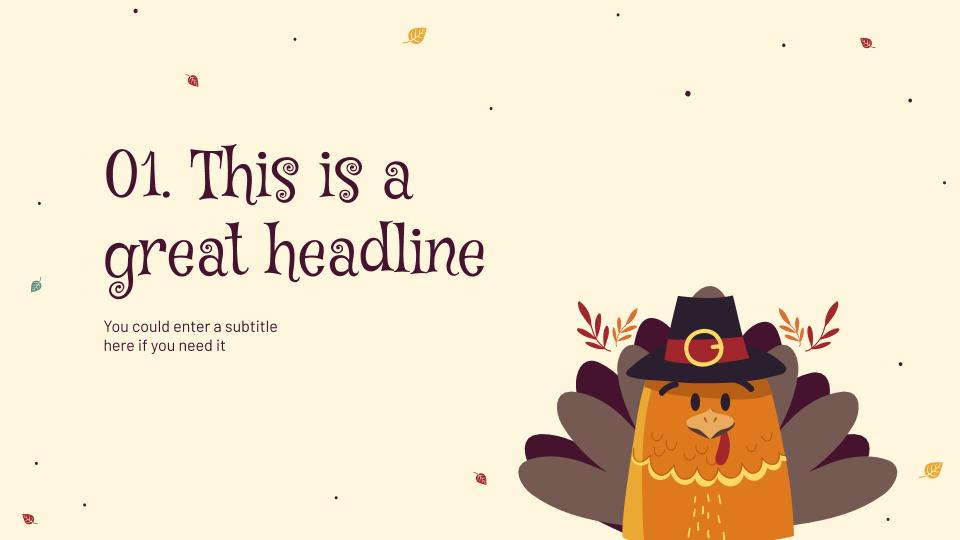 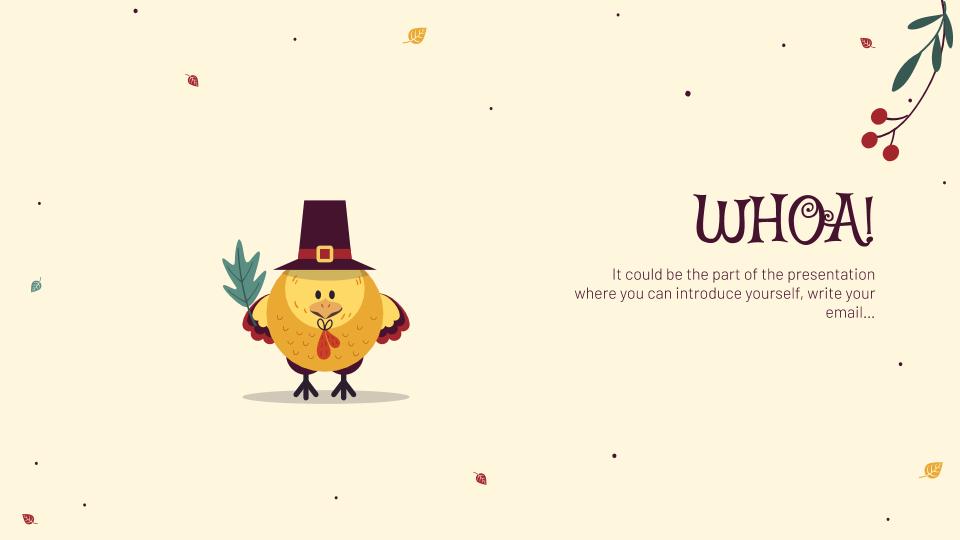 Tablet App
Mobile Web
You can replace the image on the screen with your own work. Just delete this one, add yours and send it to the back
You can replace the image on the screen with your own work. Just delete this one, add yours and send it to the back
Our Team
John Doe
Helena Patterson
Ann Smith
You can replace the image on the screen with your own
You can replace the image on the screen with your own
You can replace the image on the screen with your own
Thanks
I should’ve known better!
Do you have any questions?

great_ppt@outlook.com
+1(540) 328-0772
www.greatppt.com
Free Template from GreatPPT.com
Thanksgiving Icons
Alternative Resources
Fonts & colors used
This presentation has been made using the following fonts:
Mystery Quest
(https://fonts.google.com/specimen/Mystery+Quest)

Barlow
(https://fonts.google.com/specimen/Barlow)
#2a1f2e
#46132f
#a2262c
#cc4125
#a1493b
#da7034
#e68413
#e9a933
#ffd966
#fff6de
#5b8e83
#375952
Use our editable graphic resources...
You can easily resize these resources, keeping the quality. To change the color, just ungroup the resource and click on the object you want to change. Then, click on the paint bucket and select the color you want. Don’t forget to group the resource again when you’re done.
FEBRUARY
JANUARY
MARCH
APRIL
PHASE 1
Task 1
FEBRUARY
MARCH
APRIL
MAY
JUNE
JANUARY
Task 2
PHASE 1
Task 1
Task 2
PHASE 2
Task 1
Task 2
[Speaker Notes: Arial]
[Speaker Notes: agrupar]
...and our sets of editable icons
You can resize these icons, keeping the quality.
You can change the stroke and fill color; just select the icon and click on the paint bucket/pen.
In Google Slides, you can also use Flaticon’s extension, allowing you to customize and add even more icons.
Educational Icons
Medical Icons
Business Icons
Teamwork Icons
Help & Support Icons
Avatar Icons
Creative Process Icons
Performing Arts Icons
Nature Icons
SEO & Marketing Icons
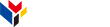 www.greatppt.com
Free Templates and Themes
Create beautiful presentations in minutes